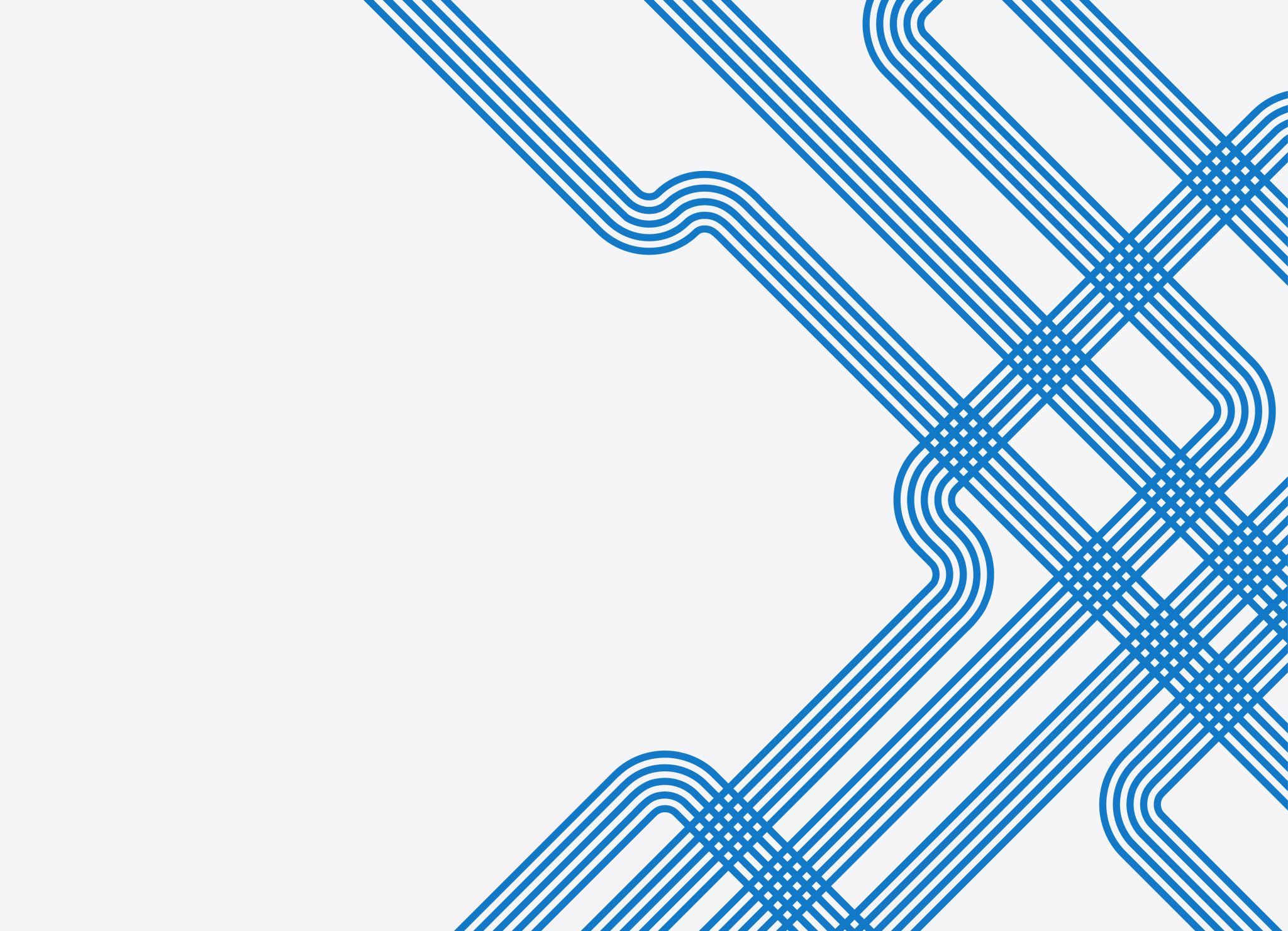 Microsoft Tips and Tricks
Outlook and Office Tips and Tricks
Change to One Inbox
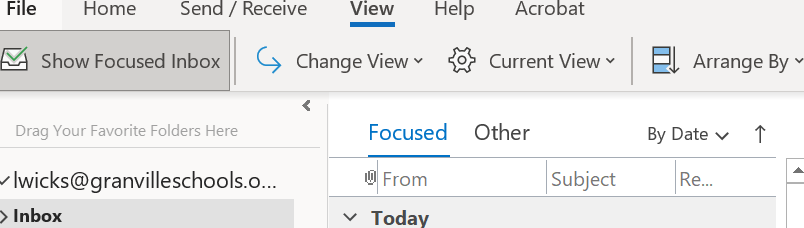 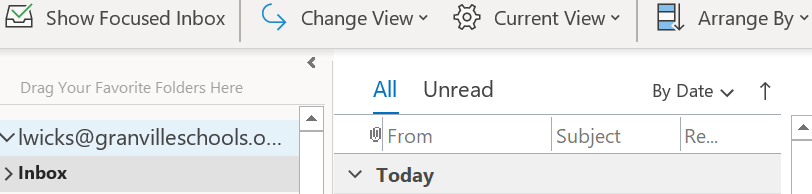 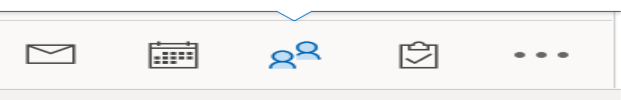 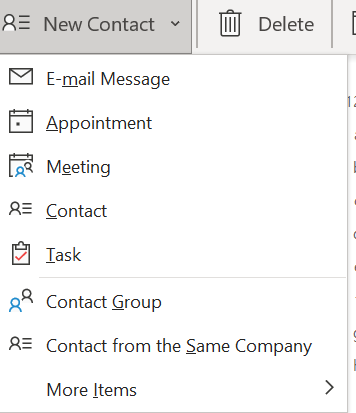 Distribution Lists
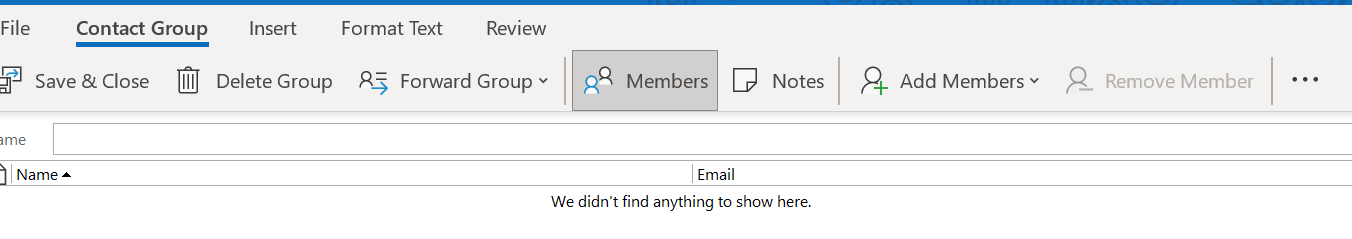 Signatures
Open new mail and select Insert > Signature
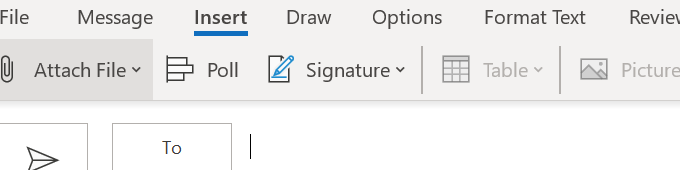 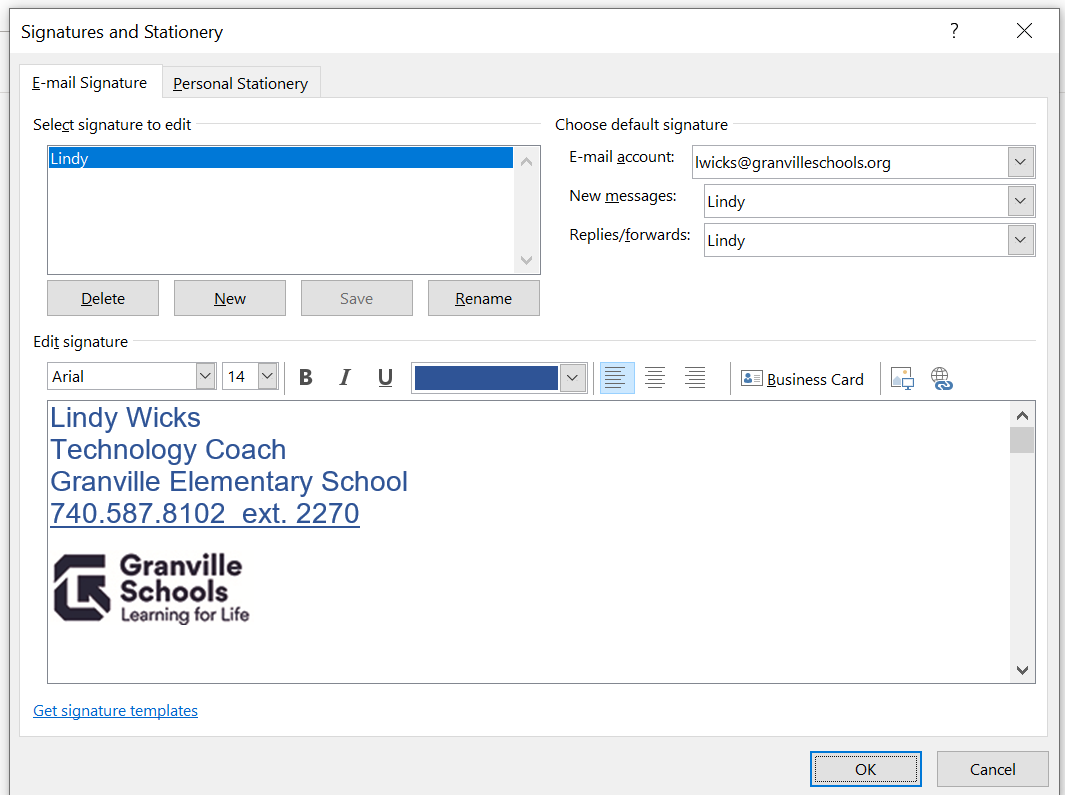 Name your signature.
Choose Defaults and create signature.
Change Font and Text Size Default
Select File > Options >Mail
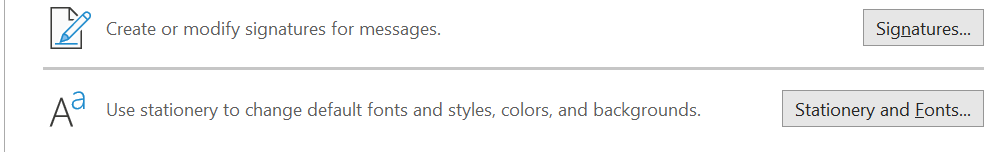 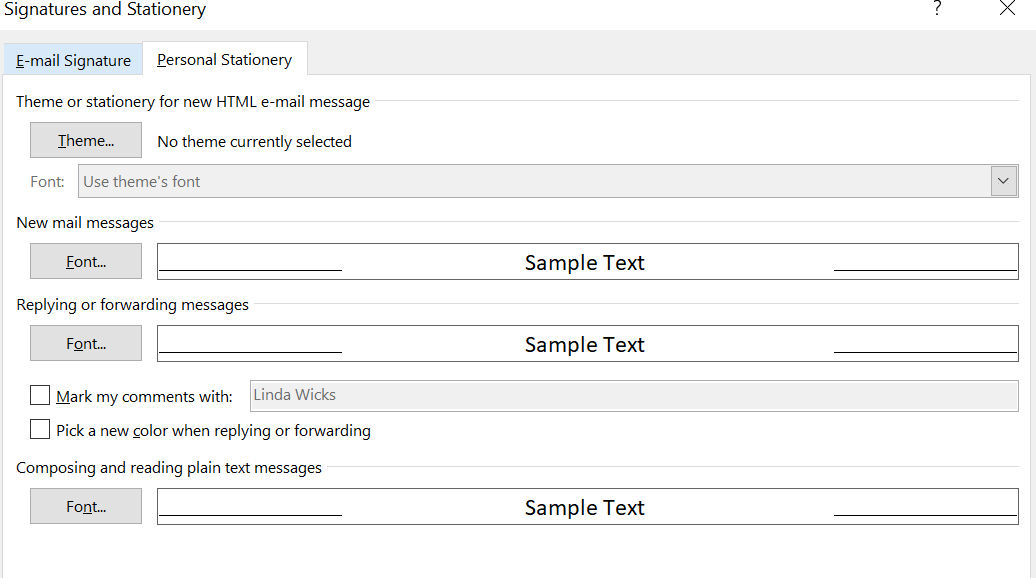 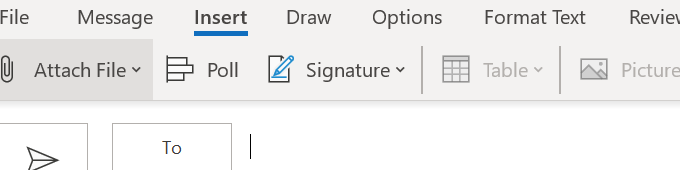 Polls
Open new mail and select Insert > Poll
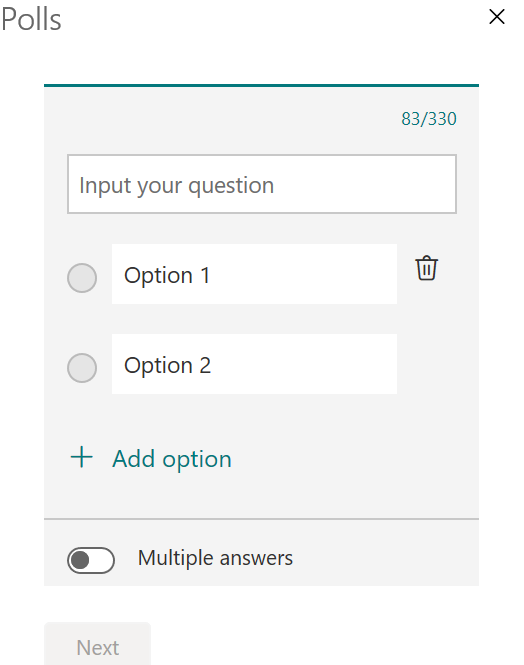 Quick Parts
Copy frequently used messages and paragraphs to insert into other messages.
In a new message create text and highlight what you want saved. Select Insert.
Choose Quick Parts
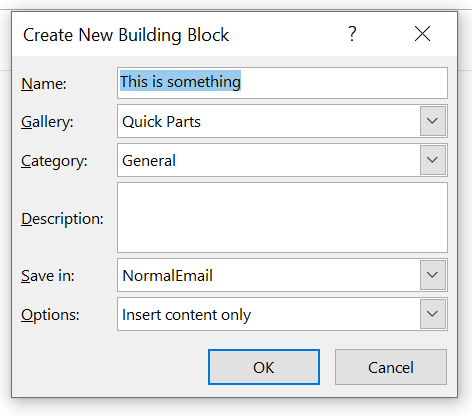 Name your building block
To use in new message select insert and choose which saved building block to use.
Notifications
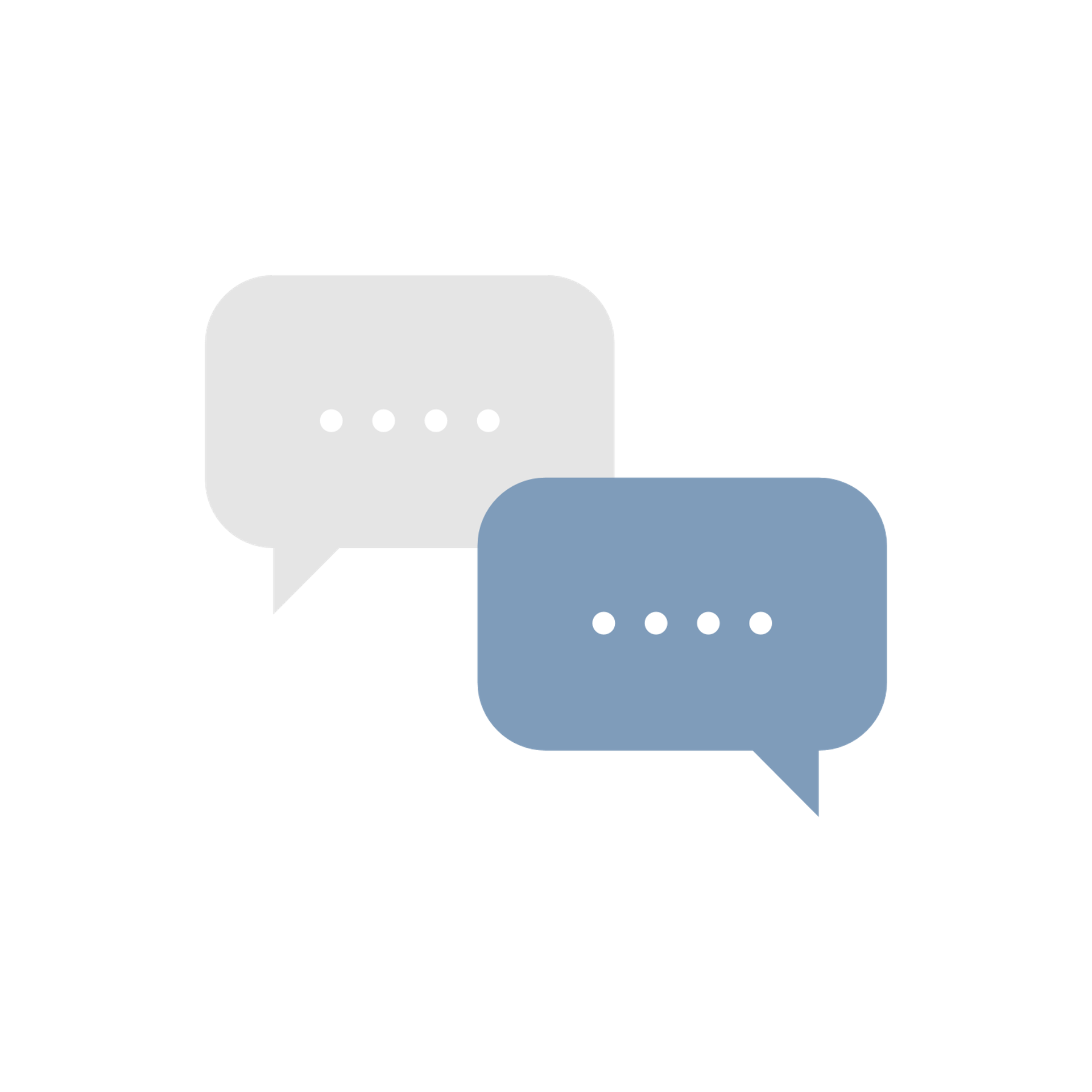 Select File>Options>Mail
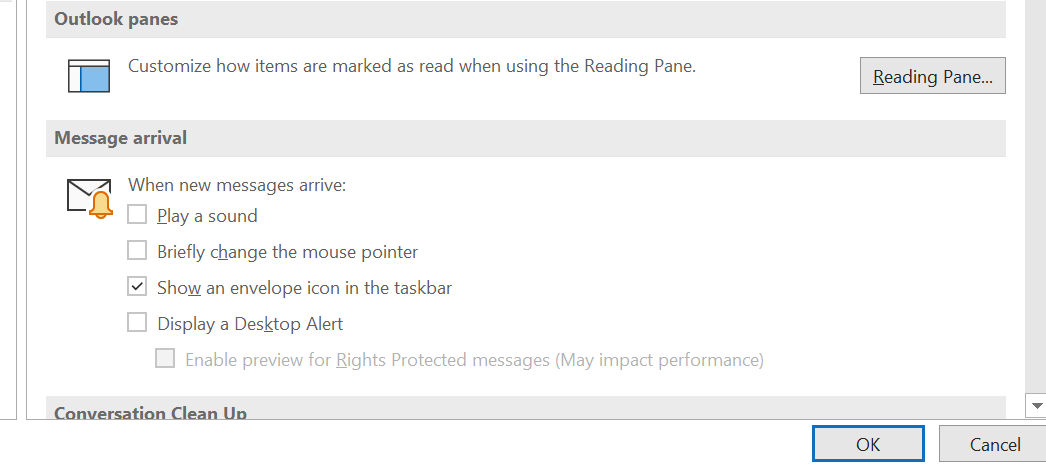 Notifications
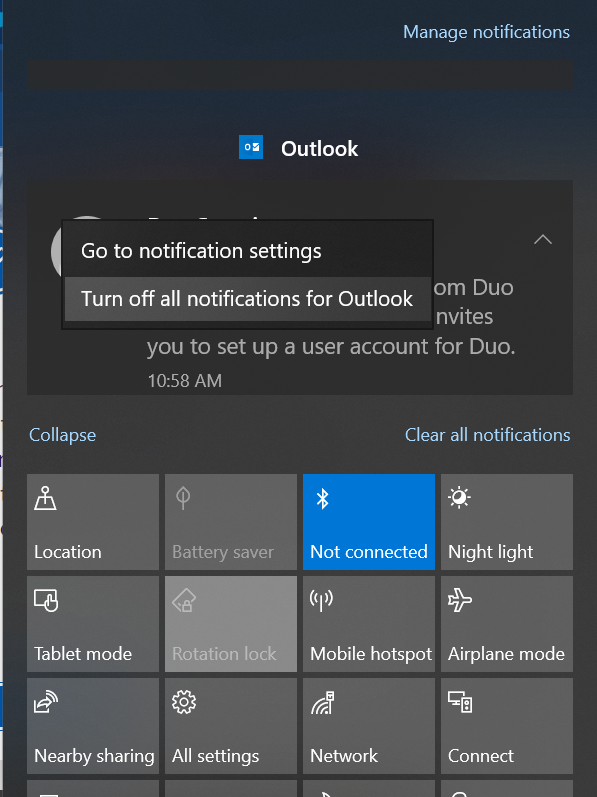 Another option to turn off ALL notifications
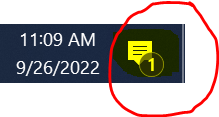 Click the                     
icon on the bottom right hand corner ~ right click on an Outlook notification and select turn off all
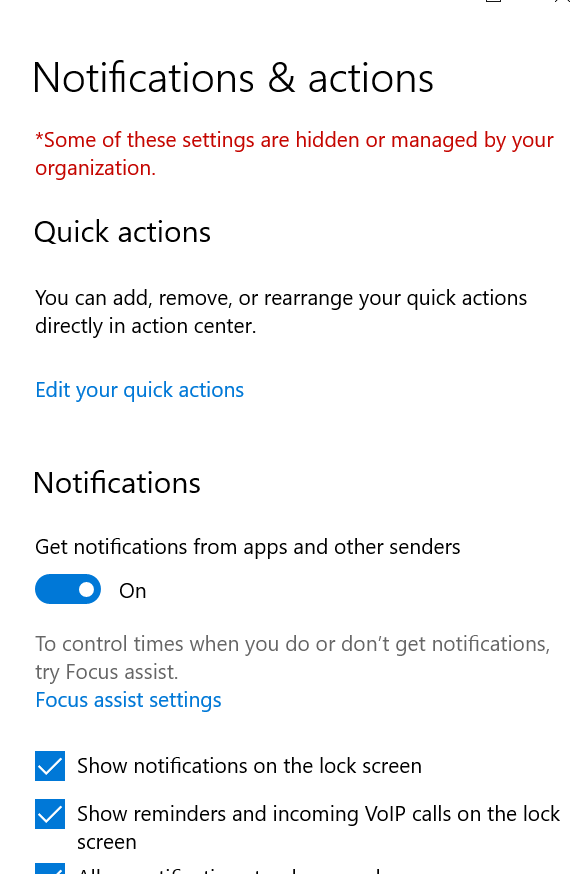 You may also want to manage ALL notifications.
Folders
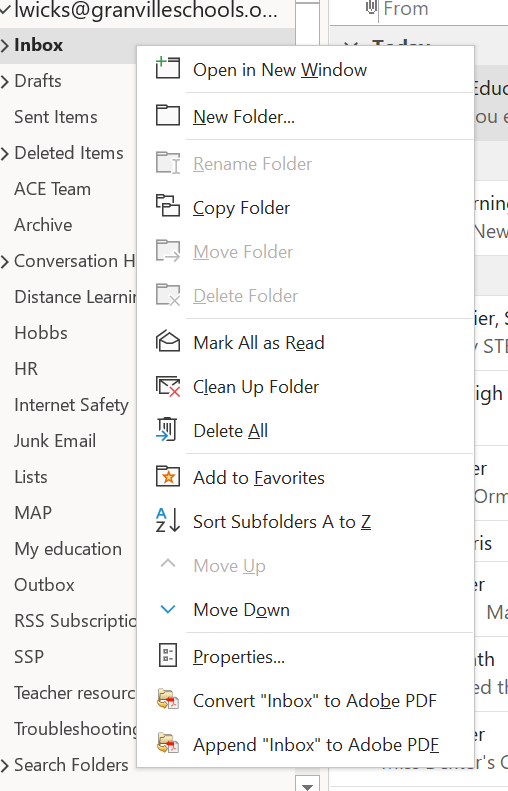 Drag and drop messages into files.
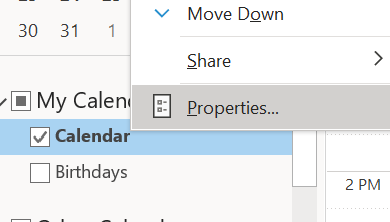 Share Calendar
Out of Office Replies
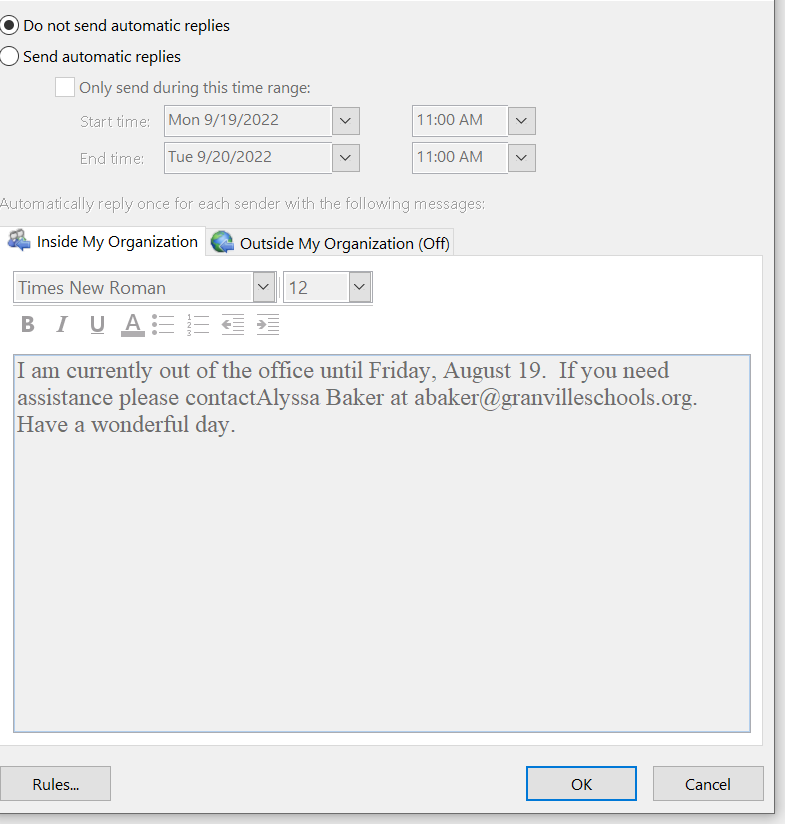 Select File
Scheduling Meetings
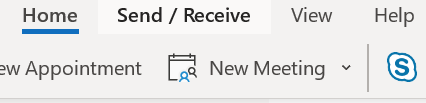 Select Calendar, click on date on Calendar
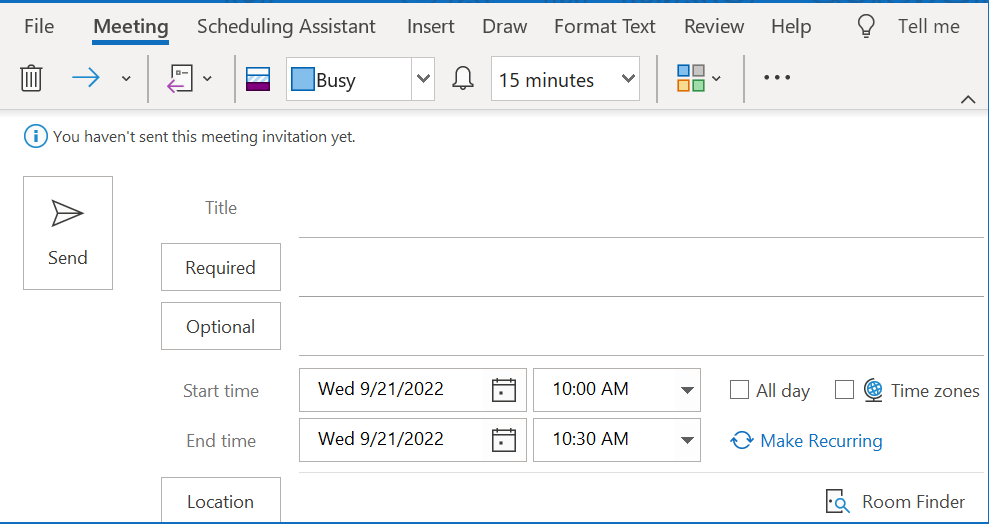 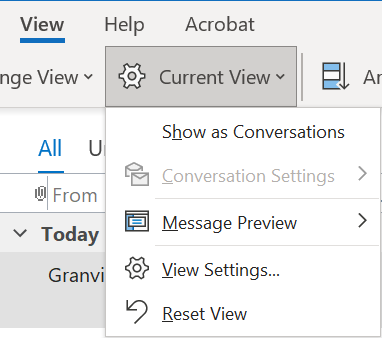 Conditional Formatting
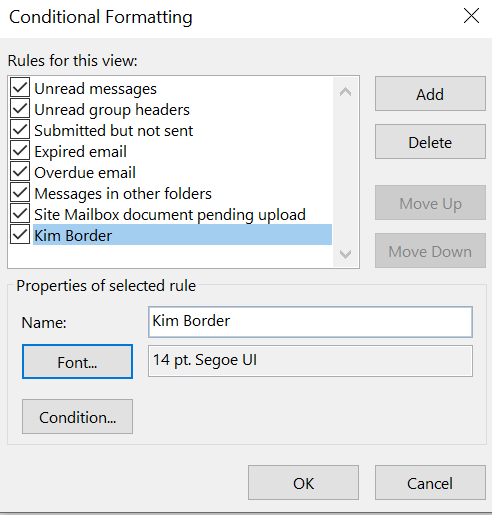 For when you want certain messages to stand out
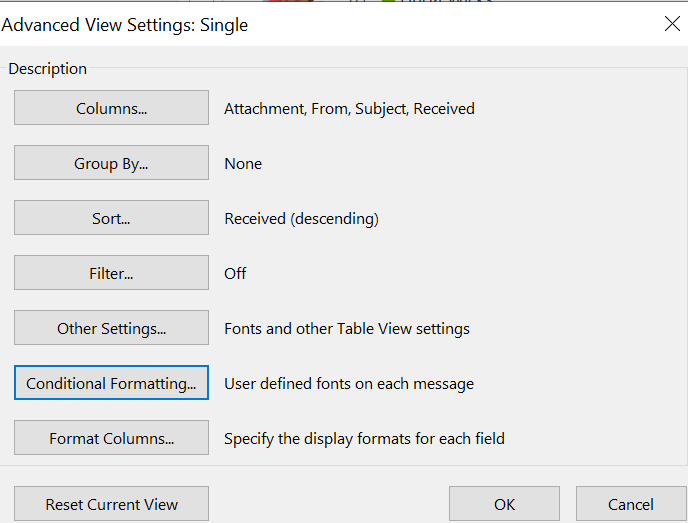 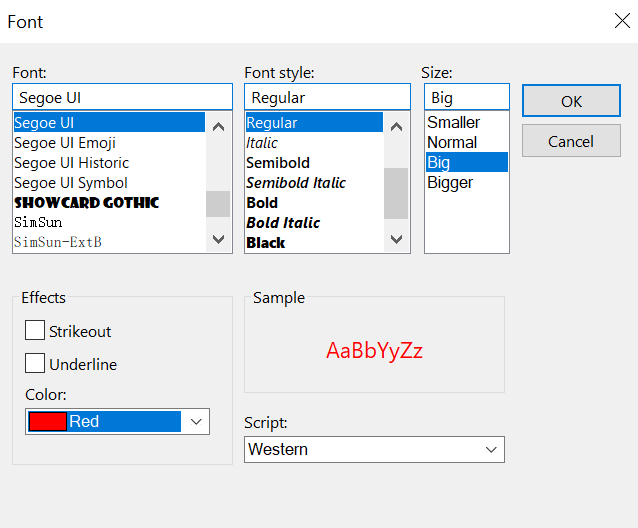 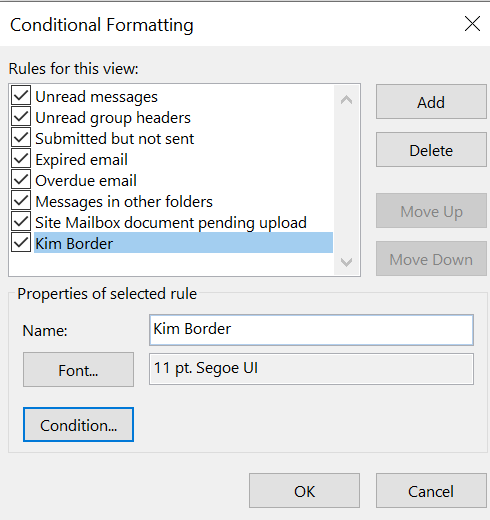 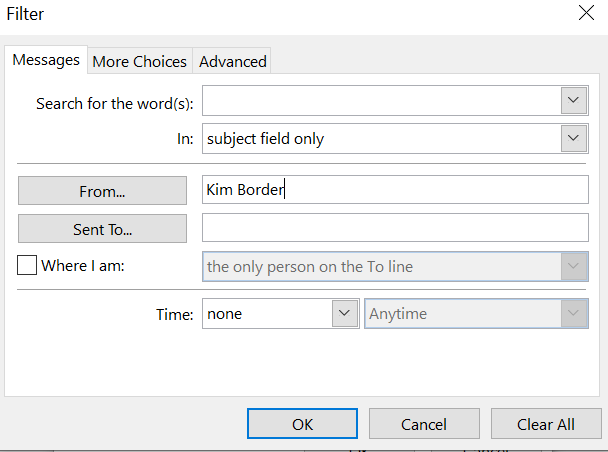 Conversation View
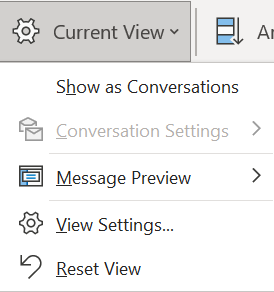 To see all emails in one conversation instead of multiple emails.
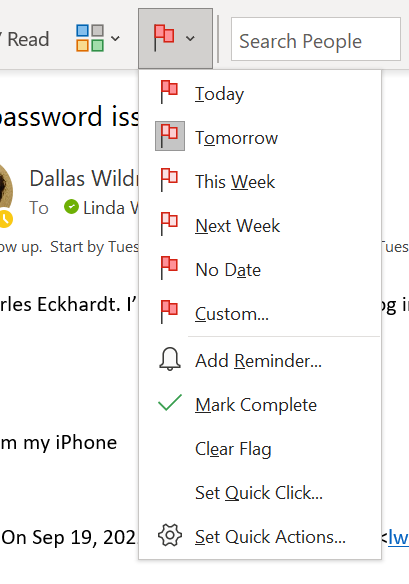 Don't Forget to Follow Up!
Select a message then flag.
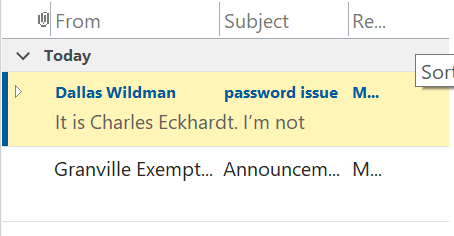 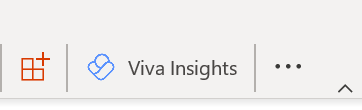 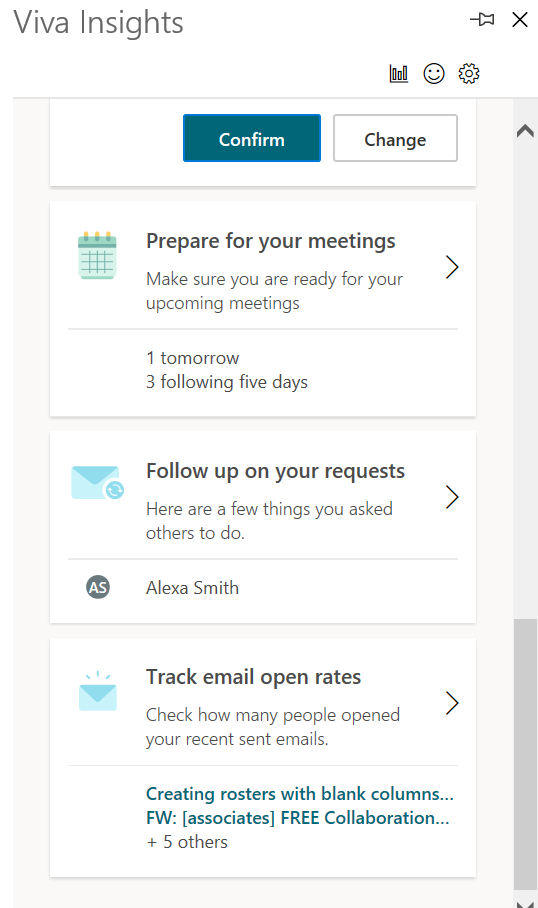 Viva Insights
Forms
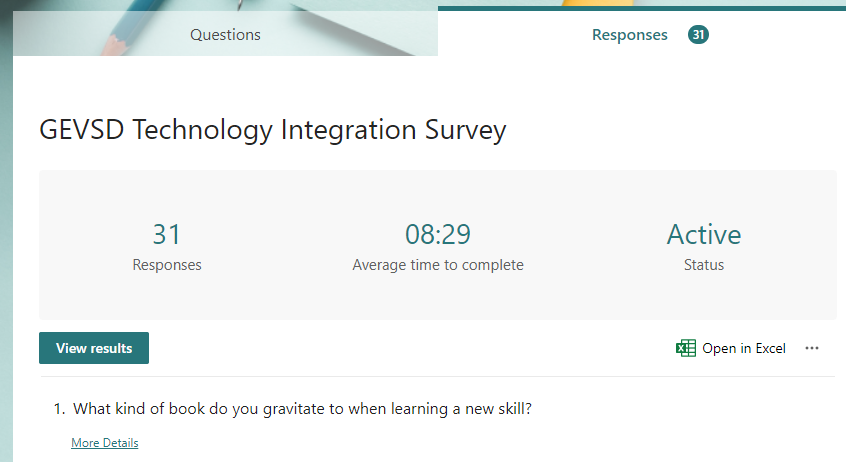 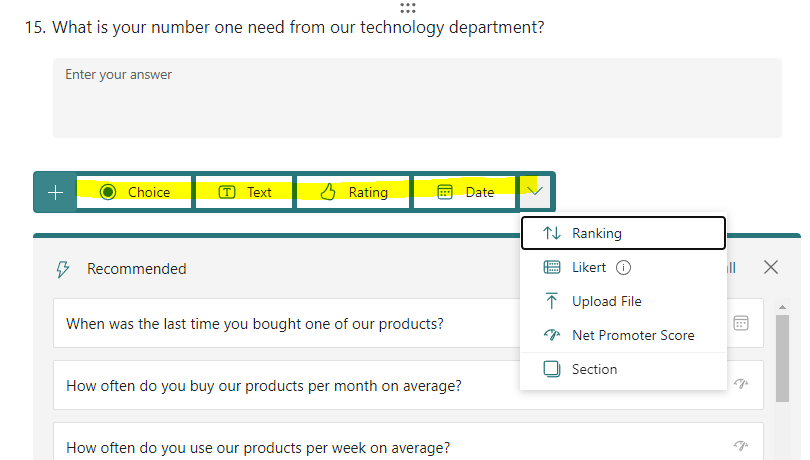 Add questions/Theme
Click the plus icon to add four types of questions:
Choice, text, rating, date
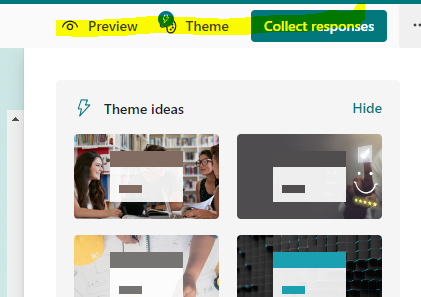 Various pre-created themes available
Collect Responses
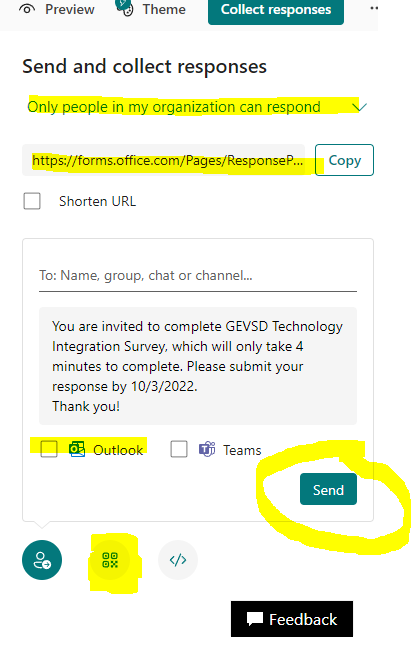 Send and collect responses FOUR different ways:
URL
Outlook email
QR Code
Embed Code
QR Code
Embeddable Code
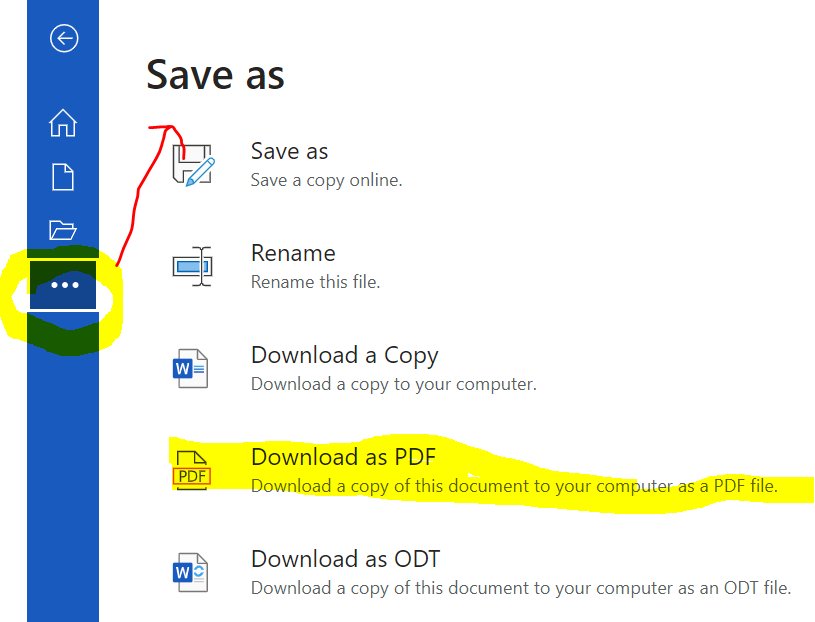 Word Documents
Select save as to save your document as a PDF
Export to PowerPoint
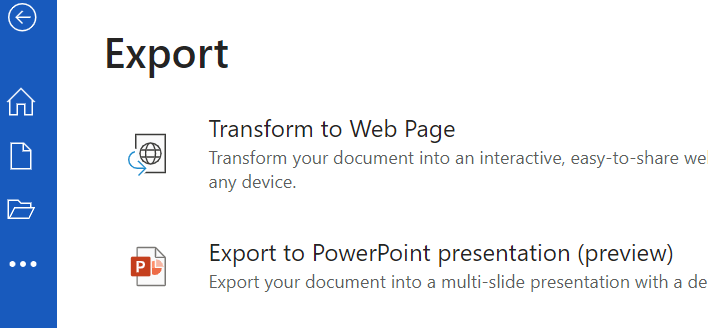 File ~ Click the
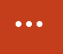 Editor and Dictate
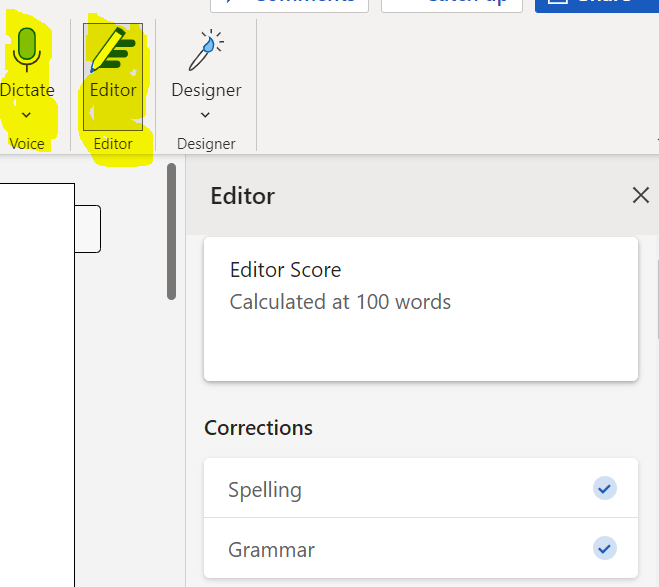 Editor -
Quickly check for corrections and refinements
Option to search for matches with online sources
Dictate - 
Dictate text to speech or transcribe
Search on Web with Word
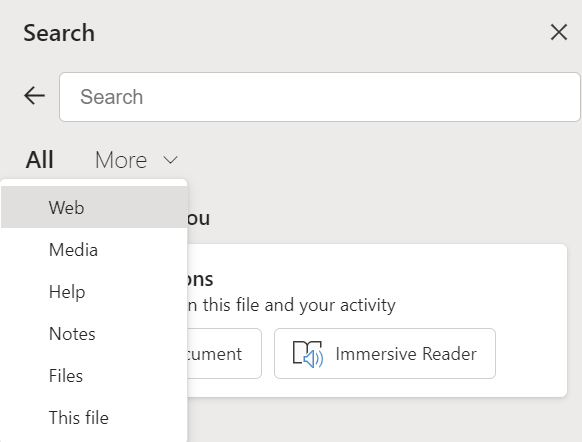 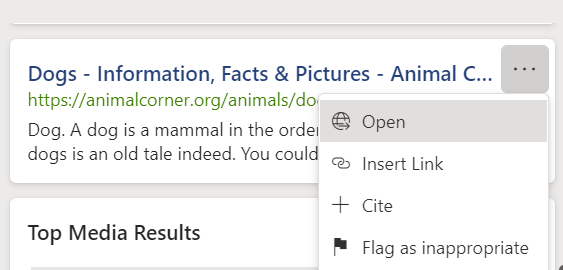 Bringing Technology to Your Classroom
Flip
Book Creator
Microscopes
Keyboarding
Office 365
Pear Deck
Etc.